Суббота в евангелии от Луки и в книге деяния апостолов
Anthony R. Kent, PhD
Библейская конференция 2021
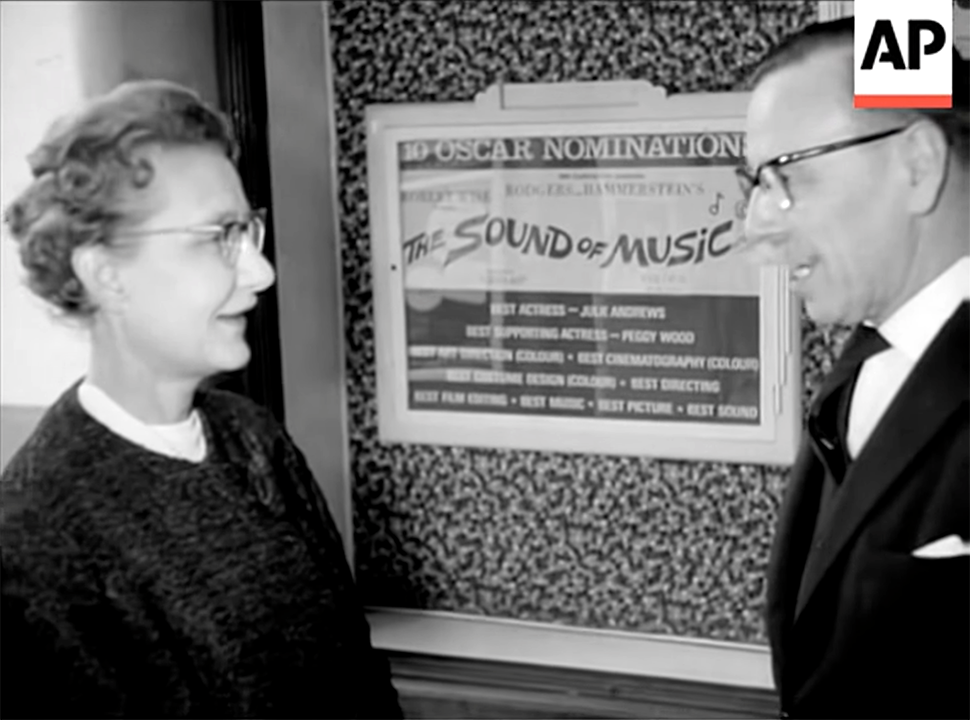 Мира ФранклинЗвук Музыки
Цель евангелия от Луки и книги деяния апостолов
“Как уже многие начали составлять повествования о совершенно известных между нами событиях, как передали нам то бывшие с самого начала очевидцами и служителями Слова, то рассудилось и мне, по тщательном исследовании всего сначала, по порядку описать тебе, достопочтенный Феофил, чтобы ты узнал твёрдое основание того учения, в котором был наставлен”.
Луки 1:1-4
Феофил
“Друг Бога”
“Друг Иисуса”
Святого духа
Деяния
Иисуса, совершенные его последователями
апостолов
книга Называется Деяния, а не мифы
Дополнительные цели евангелия от луки и книги деяния апостолов
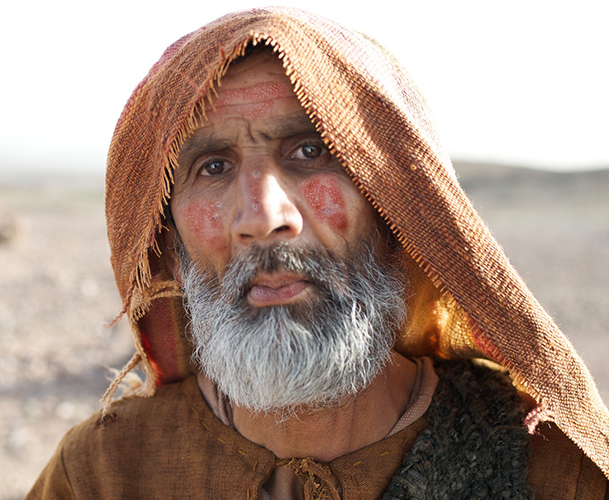 Служение больным, отверженным и угнетенным
“Общепризнан тот факт, что в Евангелии от Луки и в книге Деяния апостолов выделено особое место молитве. Обилие материала, связанного с темой молитвы в Евангелии от Луки, принесло ее автору звание "Евангелист молитвы", а книга Деяния Апостолов, продолжает свидетельствовать о его особом внимании к этой теме".
Geir Otto Holmas
Суббота в евангелии от луки и книге деяния апостолов
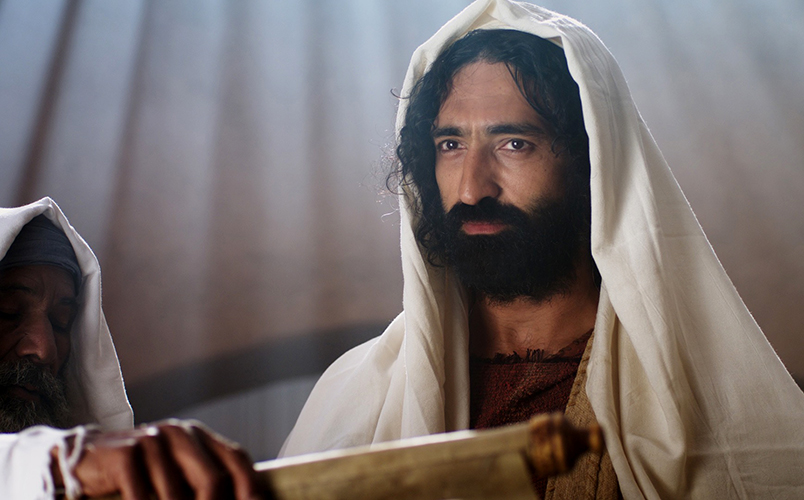 Лука связывает личность Иисуса с субботой
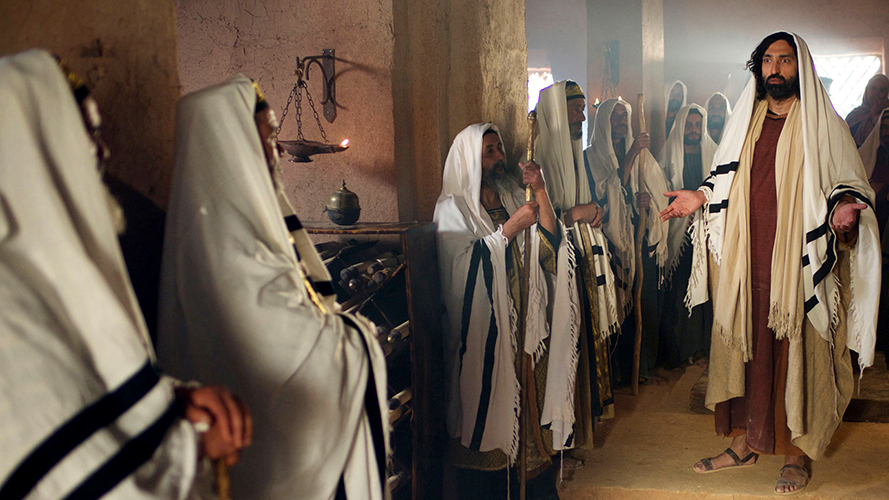 Никто другой из библейских авторов не описывает так много событий из жизни библейского героя, связанных с Субботой, как это делает Лука, описывая жизнь Иисуса.
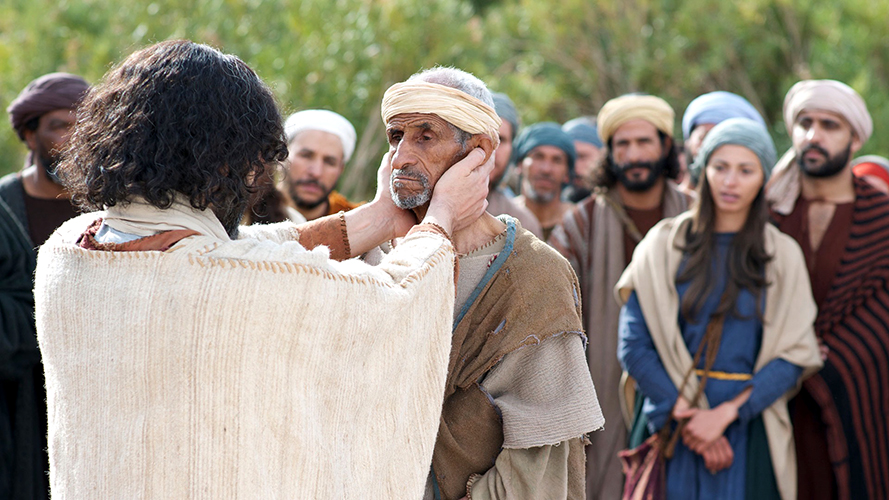 Эталон Субботы в Капернауме
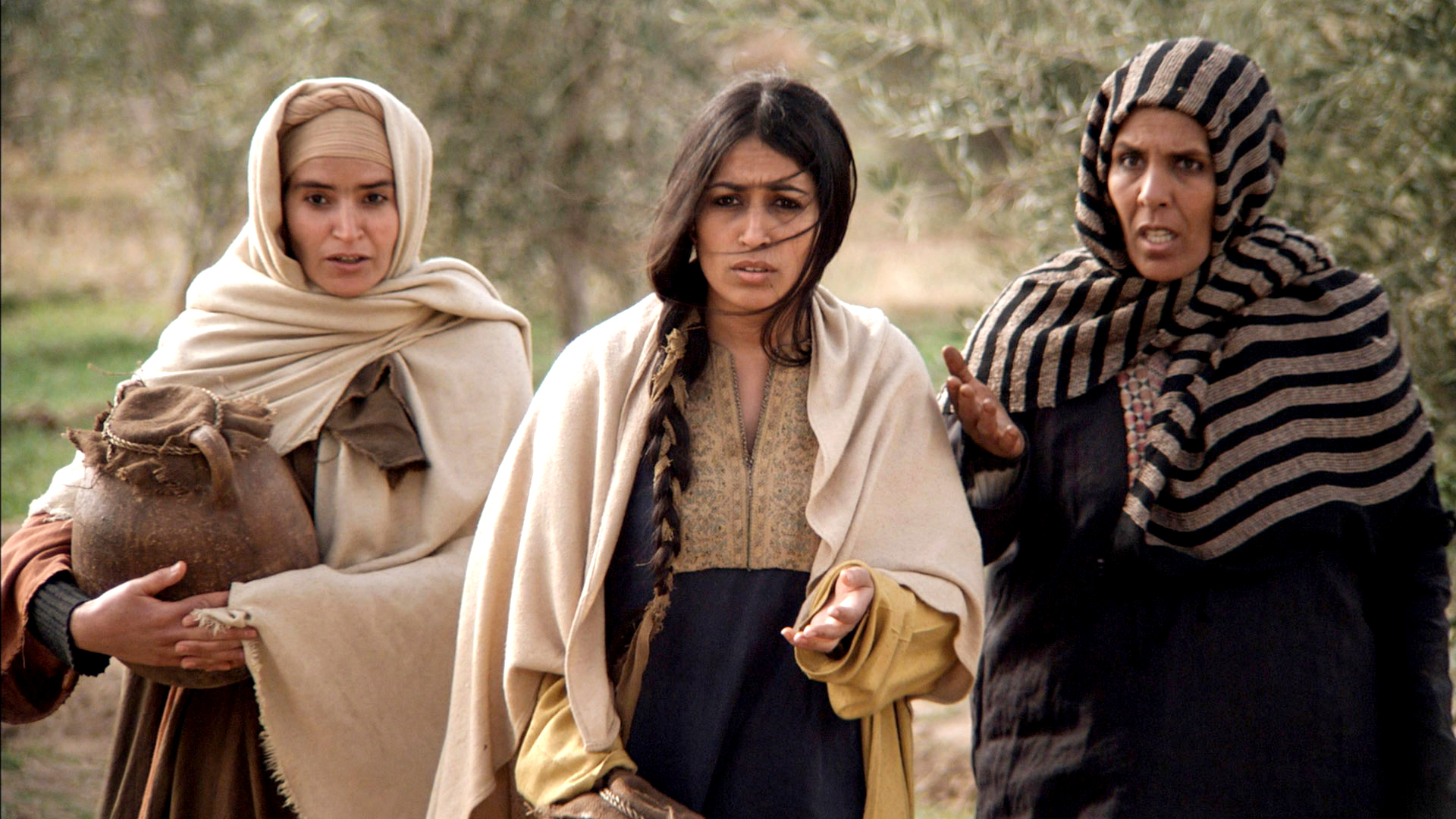 Только Лука упоминает об отдыхе добродетельных учениц Христа в ту Субботу
“Вознесение является ключевым, основополагающим моментом в изложении Луки. Оно не только служит связующим звеном между его Евангелием и книгой Деяния апостолов, но и введением в книгу Деяния апостолов, и в этой роли задает определенный вектор для всей книги.”
Rick Strelan
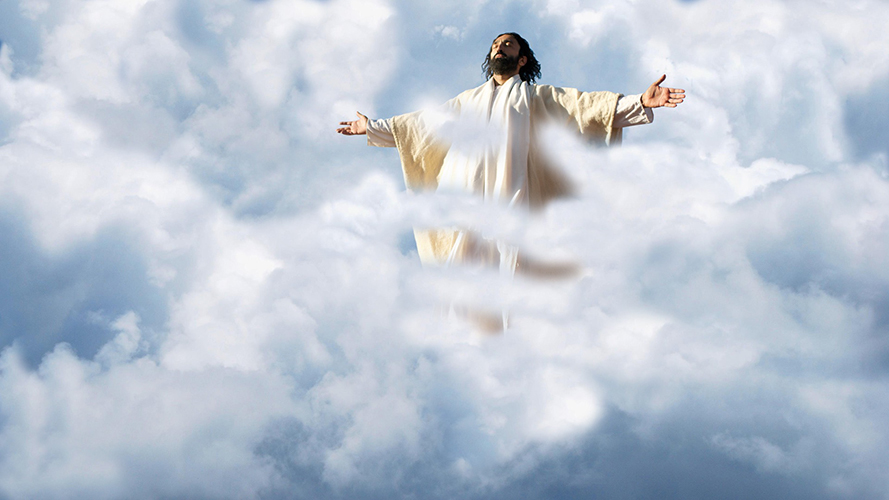 Первое упоминание Субботы в книге Деяния апостолов связано с фразой “расстояние субботнего пути”
Craig Keener
“Лука упоминает расстояние субботнего пути, чтобы обозначить близкое расположение к святому граду (исполняя повеление, записанное в Луки 24:49), а также чтобы показать, что они продолжали соблюдать закон (см. 23:54-56)”.
Richard Pervo
“Одним штрихом пера допустимое расстояние субботнего пути вместе с библейскими героями и повествованием прочно вошли в мир соблюдения Торы”.
Числа
Матфея и марка
Иоанна
Луки-Деяния
Пятикнижие
34
27
12
10
Суббота и писания в книге деяния апостолов
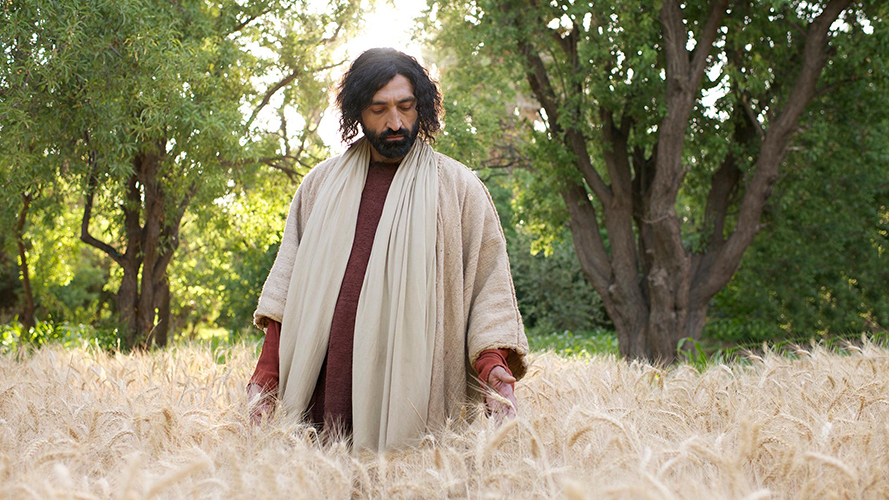 Лука также отождествляет Субботу с некоторыми основными авторитетными личностями и важными событиями Писаний и истории Израиля, такими как Давид, Моисей, Авраам, Творение, Исход и Юбилей
“И помни, что ты был рабом в земле Египетской, но Господь, Бог твой, вывел тебя оттуда рукою крепкою и мышцею высокою, потому и повелел тебе Господь, Бог твой, соблюдать день субботний”.
Втор. 5:15
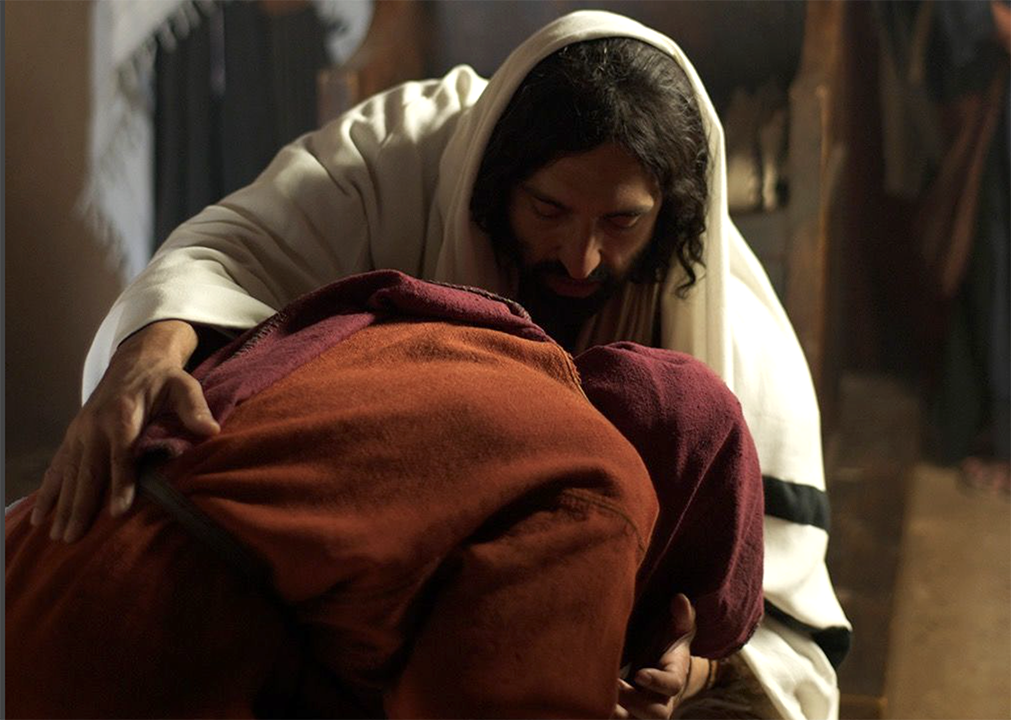 ЭТО ИСЦЕЛЕНИЕ В СУББОТУ В СИНАГОГЕ НАПОМИНАЕТ О ПРИНЦИПЕ ЮБИЛЕЯ
Лука цитирует декалог
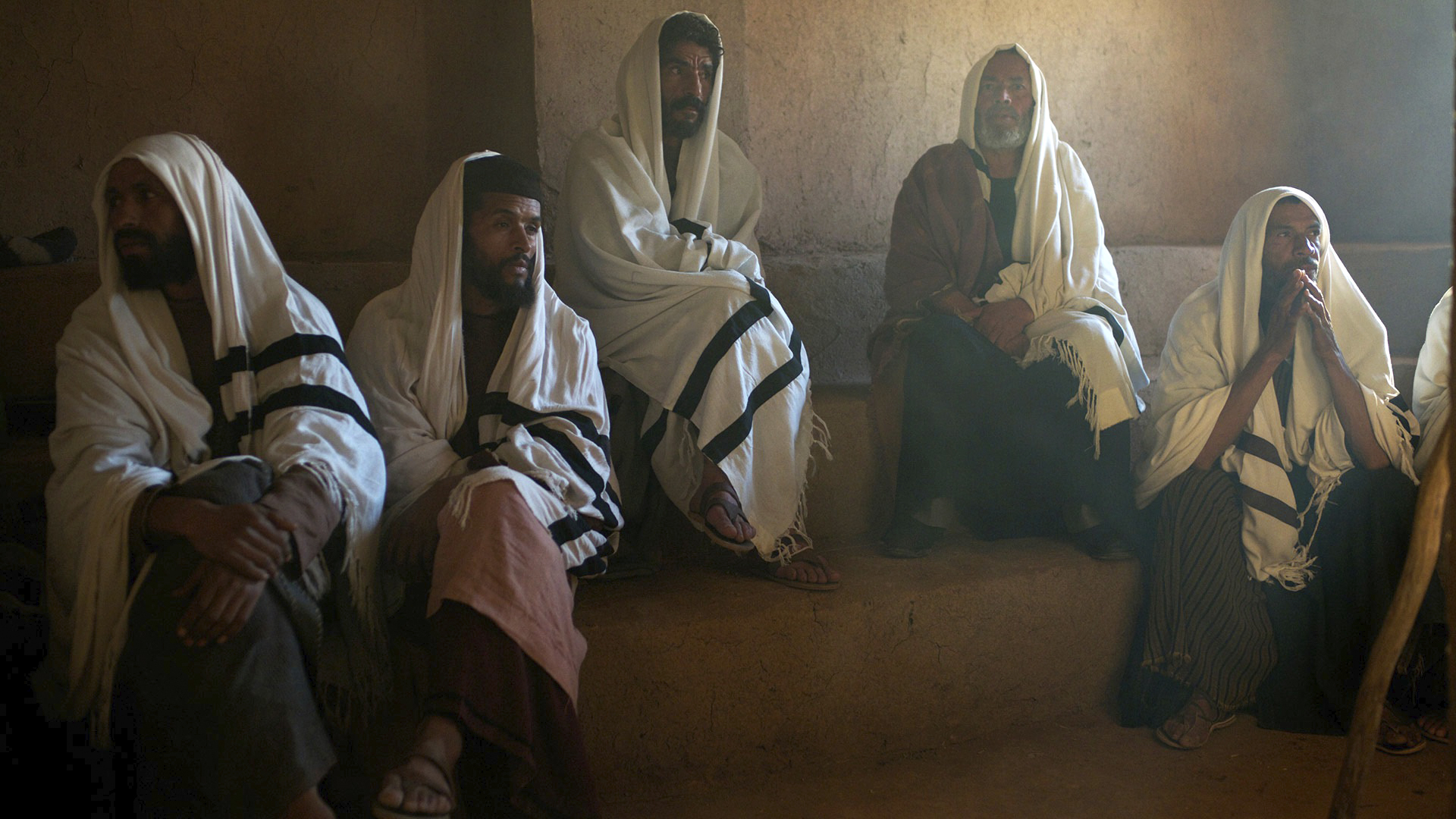 Павел и Варнава намеренно показаны находящимися в Субботу в синагоге, где читали Закон и Пророков.
Авторитет Писаний
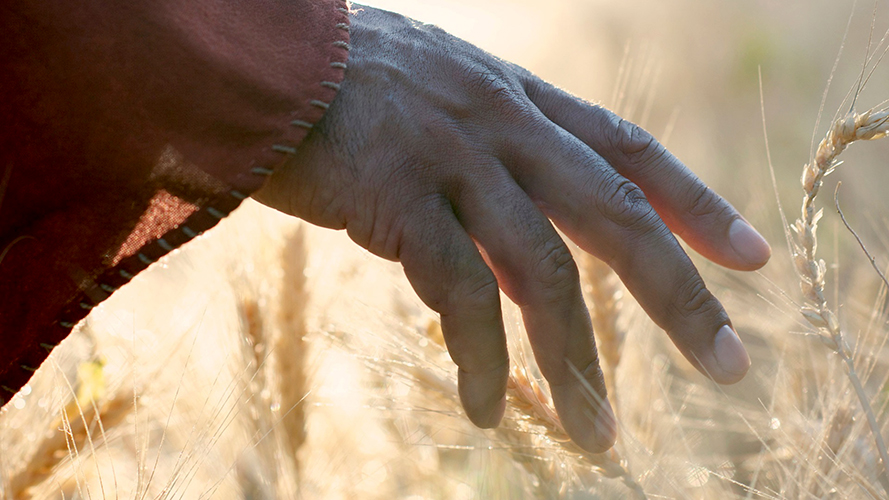 “Зачем вы делаете то, чего не должно делать в субботы?”
Неевреи и суббота
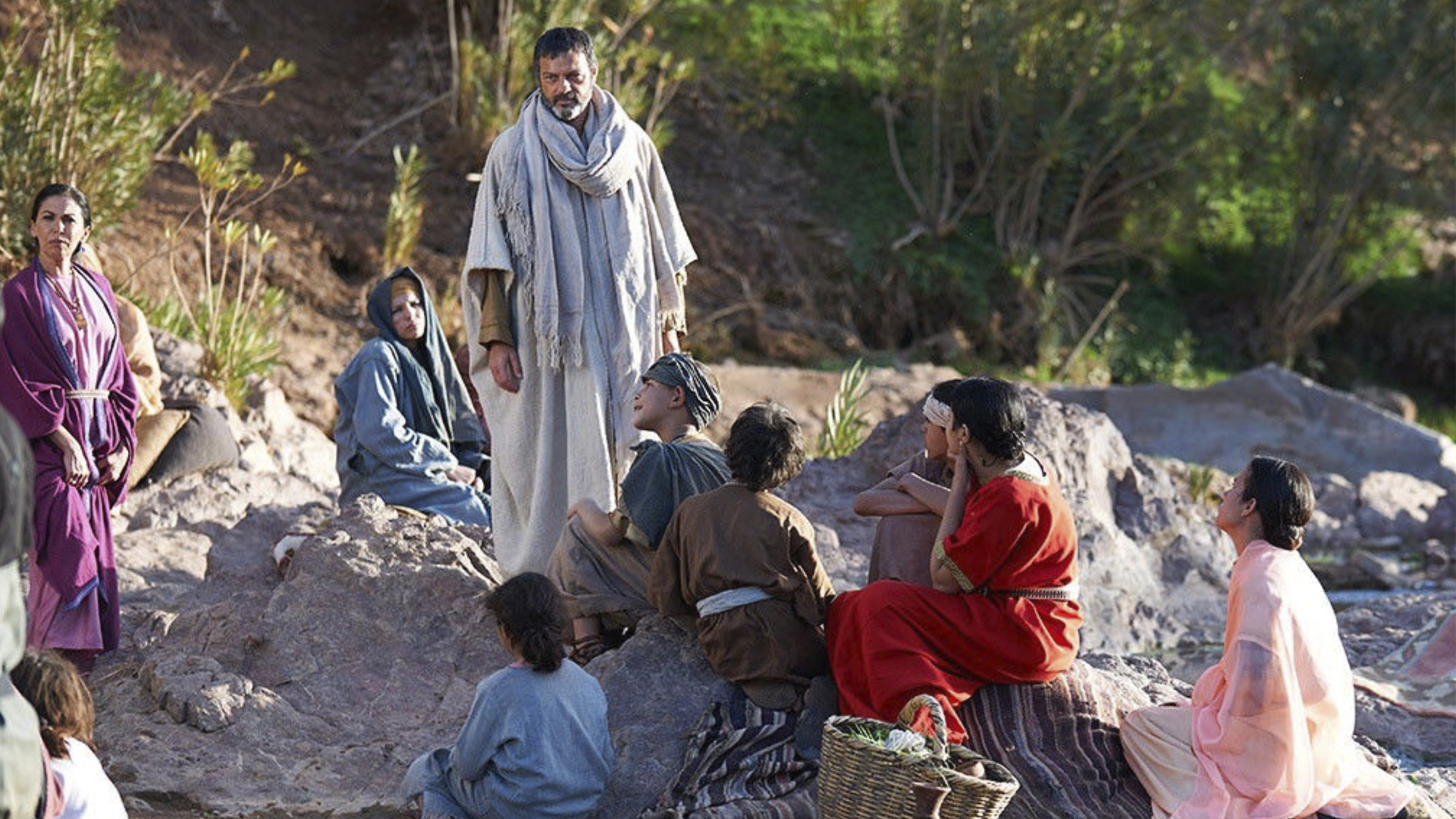 Частое упоминание Субботы в контексте неевреев очень важно, так как показывает, что Лука рассматривал Субботу как нечто большее, чем просто еврейское установление.
Субботняя ДЕЯТЕЛЬНОСТЬ
Евангелие от Луки, книга деяния апостолов и увековечивание субботы
Евангелие от Луки и книга деяния апостолов определяют субботу
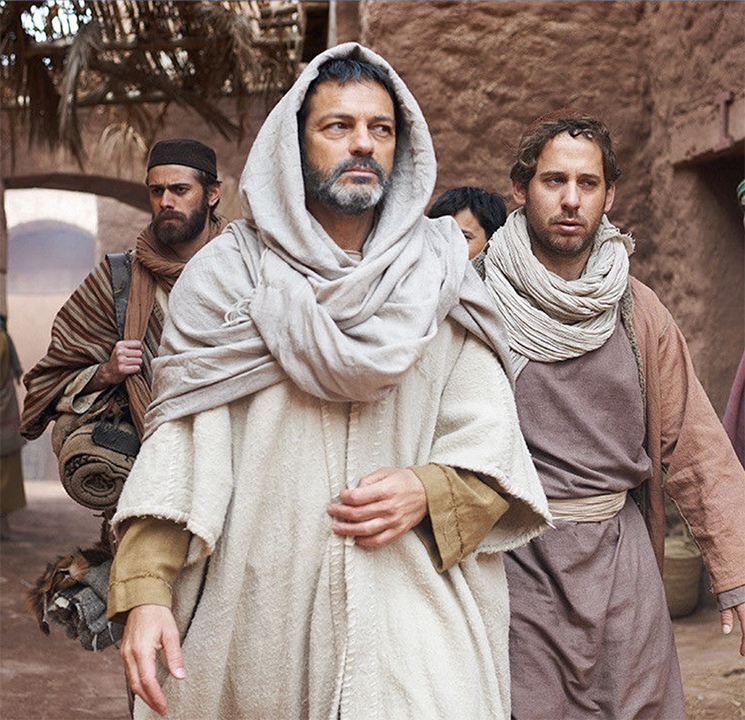 ПАВЕЛ, НЕСКОЛЬКО РАЗ ПЛАНИРУЯ СВОИ ПУТЕШЕСТВИЯ, УЧИТЫВАЕТ НЕОБХОДИМОСТЬ СОБЛЮДЕНИЯ ЕЖЕГОДНЫХ СУББОТ
отрывки от первого лица множественного числа (мы) в книге деяния апостолов
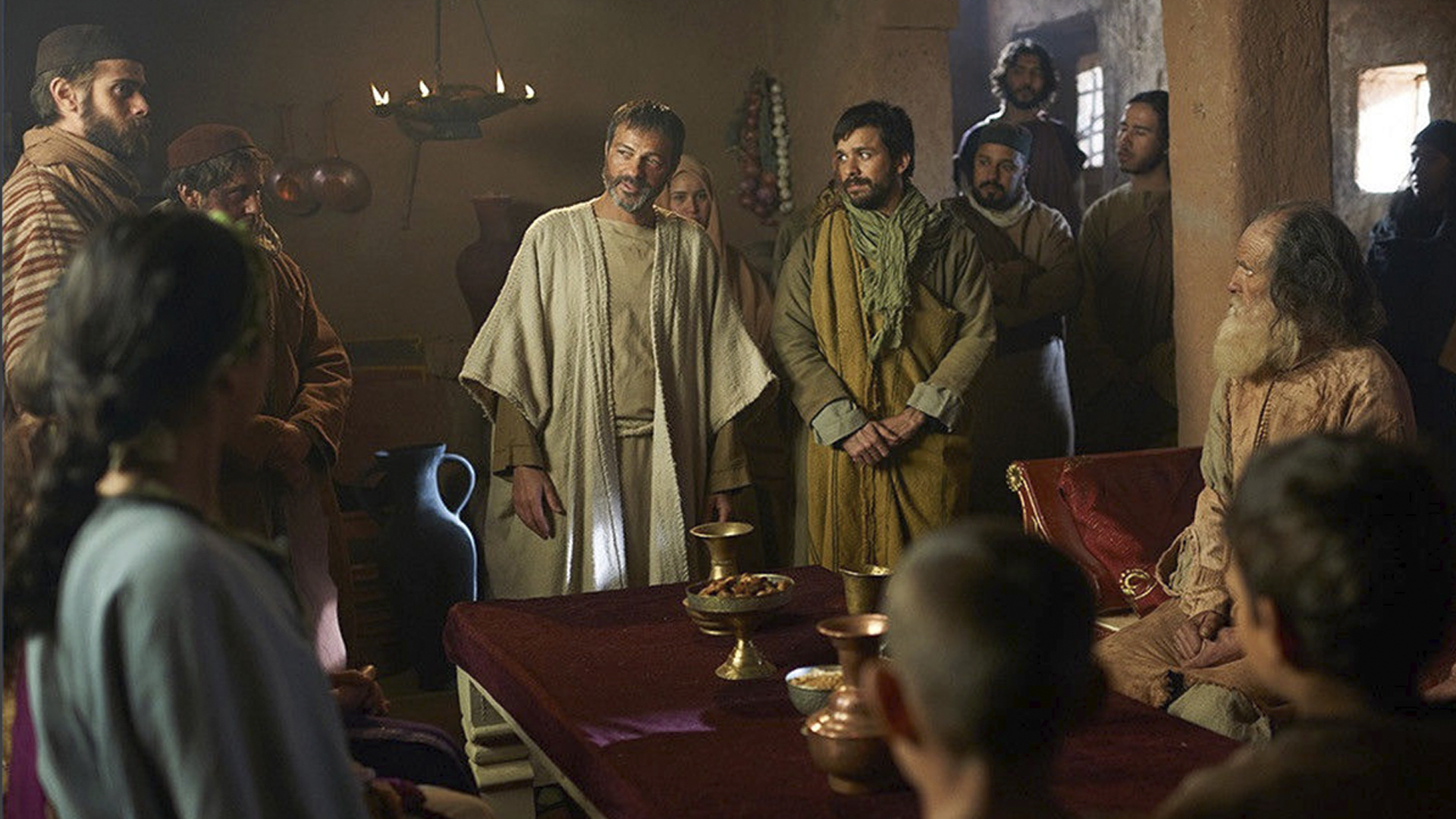 Субботнее собрание не в синагоге!
заключение
вопросы?